MVVS  - seminář 2: Analýzy vnitřního prostředí SIMONA ŠKARABELOVÁFILIP HRŮZA						Jaro 2020
1
Analýzy vnitřního prostředí  - vnitřní prostředí může organizace ovlivnit!
Co máte udělat?
Analýza portfolia - produkty a zákazníci 
Matice šíře sortimentu - ANO
Analýza strategie (je/není): NE
Analýza zdrojů - ANO: 
Lidé
Procesy
Know-how
Značka
Finanční analýza (podklad pro fundraising)
2
Analýza portfolia produktů a služeb organizace
Jedním z nástrojů, který je využíván pro analýzu portfolia výrobků a služeb je:
MATICE ŠÍŘE SORTIMENTU 
pomáhá zpřehlednit 
jaké výrobky/služby 
komu/jakým tržním segmentům/cílovým skupinám 
…jako organizace nabízím 
To může pomoci rozhodnout, zda není čas zaměřit se jen na výběr některých produktů a služeb vzhledem ke konkurenci, a tím posílit své postavení na trhu
viz. Příklad HaDivadla
3
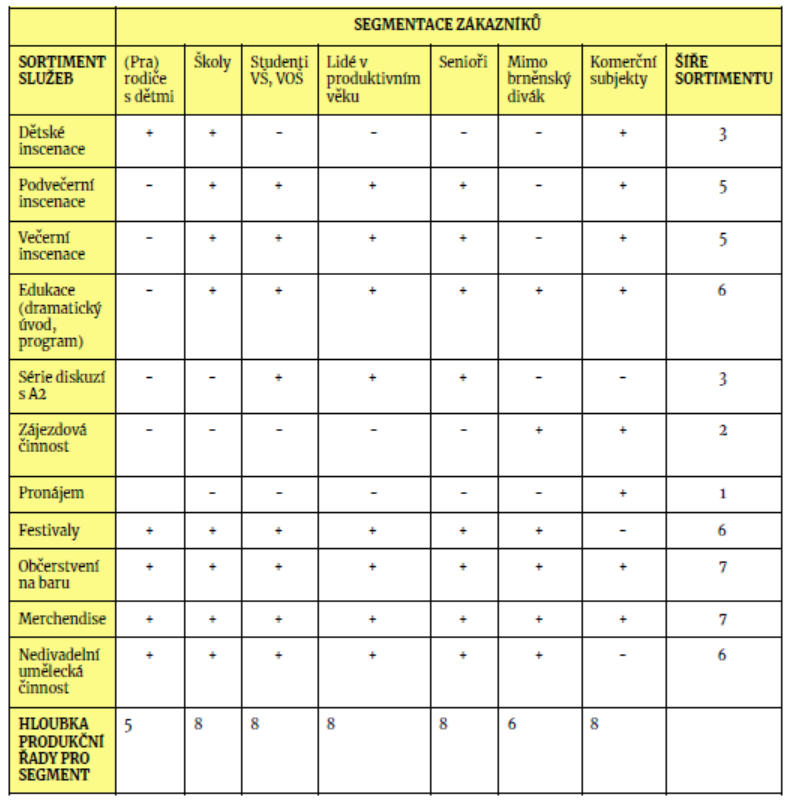 Definujte zápatí - název prezentace / pracoviště
4
V rámci analýzy zdrojů je vhodný tzv. audit zdrojů, který odpovídá na otázky:
Jaké zdroje má organizace k dispozici?
Jak efektivně jsou tyto zdroje využívány?
Jak flexibilní jsou zdroje v organizaci?
Zda jsou tyto zdroje vzájemně vyvážené?

	(Košťan, P. (2002). Firemní strategie: Plánování a 	realizace (1. vyd.). Praha: Computer Press, s. 52)
Definujte zápatí - název prezentace / pracoviště
5
Analýzy zdrojů- ČEMU VĚNUJEME POZORNOST?
LIDÉ (HR - zaměstnanci, členové, dobrovolníci)
PROCESY (způsoby poskytnutí služby, způsoby komunikace, apod. - jsou vhodně nastavené?) 
KNOW-HOW (Např. ISO normy) 
ZNAČKA (jak je silná, jak je vnímaná, co zosobňuje, apod.) 
FINANČNÍ ANALÝZA (roční uzávěrka, stav majetku, finanční plány apod.)
 - nastuduj popis k analýze jednotlivých zdrojů ve vzorové práci HaDivadla
6
Další možnost zpracování analýzy mikroprostředí na základě analýzy zdrojů (př. HaDivadla)(lze zapracovat i výsledky z matice šíře sortimentu)
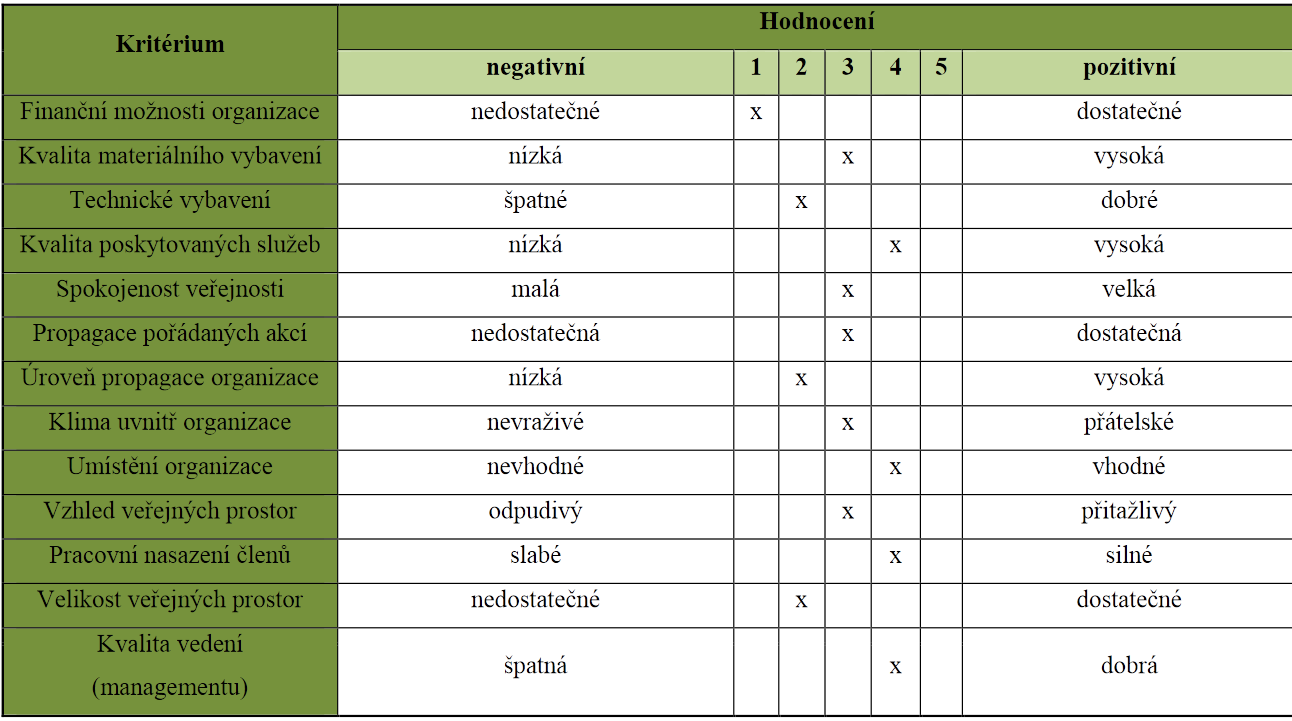 7
Z u vedené tabulky analýzy mikroprostředí vyplývá, že silné stránky organizace jsou především v kvalitě poskytovaných služeb a v pracovním nasazení členů vedení. Jako uspokojující hodnotíme číslem 3 kvalitu materiálního vybavení divadla (kulisy, kostýmy apod.), spokojenost veřejnosti, propagaci pořádaných akcí, vzájemné vztahy uvnitř organizace a celkový vzhled prostor HaDivadla. Jako nedostatečná se nám pak jeví úroveň propagace organizace, velikost veřejných prostor (především pak prostor jeviště a hlediště) a technické vybavení. Zcela nedostatečné jsou finanční možnosti organizace, které pramení z nedostatečné úrovně propagace a nevyužívání grantů.
Definujte zápatí - název prezentace / pracoviště
8